Презентация«Москва …как много в этом звуке для сердца русского слилось!»
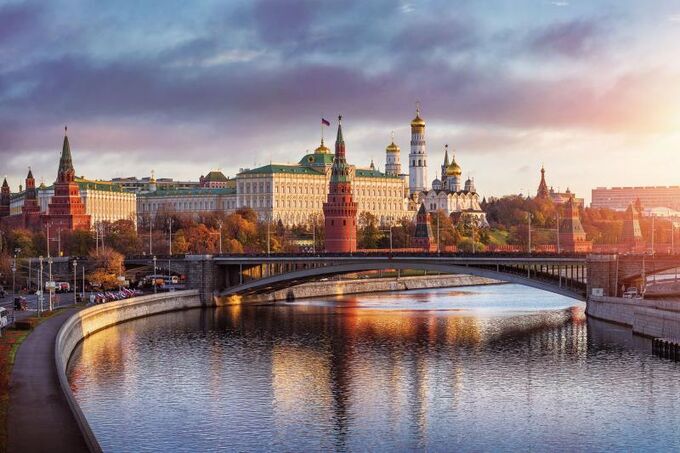 КГОАУ «Центр образования «Эврика»
Подготовила:  педагог дошкольного отделения
Васильева Валерия Сергеевна
2022г.
Цели:
Закрепить знания детей о главном городе нашей страны, её истории.
  Познакомить с  символикой Москвы , назначением и обозначением: гербом, флагом, гимном               
Достопримечательности столицы: Красная площадь, Кремль         
Воспитывать  чувство любви и гордости за нашу столицу.
Актуальность темы:  в ходе  предварительной беседы выяснилось, что дети имеют некоторые представления о столице, дети были проездом в Москве, в отпуске, но чёткого понимания, что Москва-столица нашей страны нет.Кроме того, дети не бывали на Красной площади, в Кремле , ничего не знают о них, в лучшем случае были в увеселительных заведениях: цирке, зоопарке. 
Главной задачей:  стало не только познакомить детей с обликом Москвы и пробудить интерес к её памятным местам , но и с дошкольного возраста привить любовь и уважение к нашей стране и её истории.
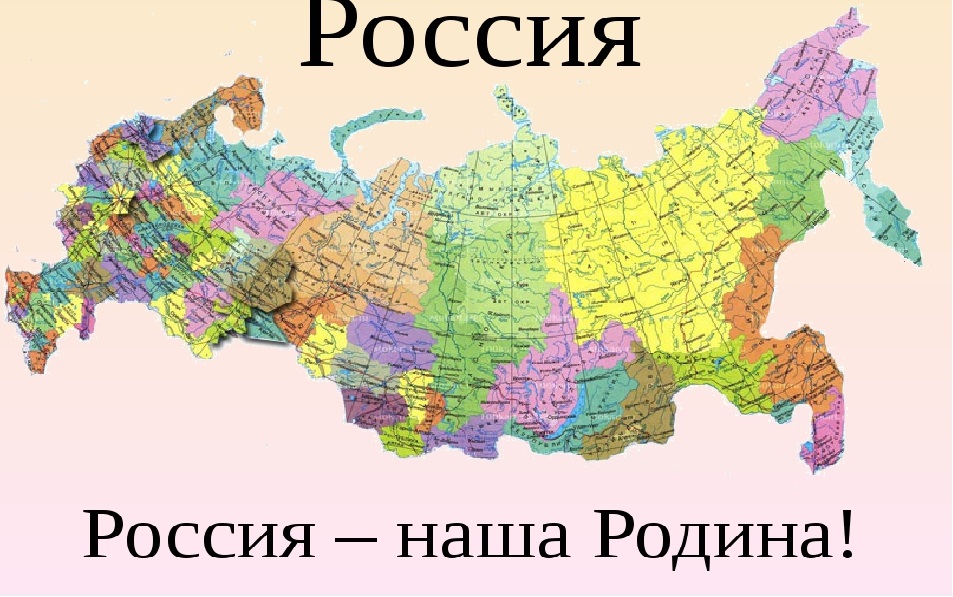 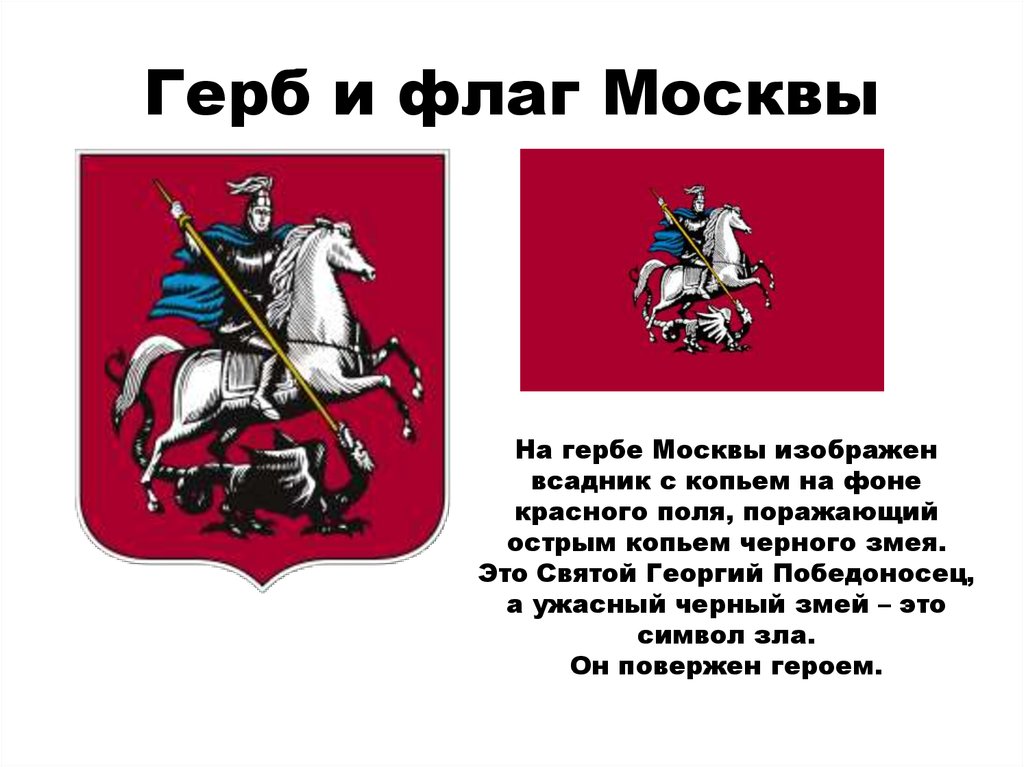 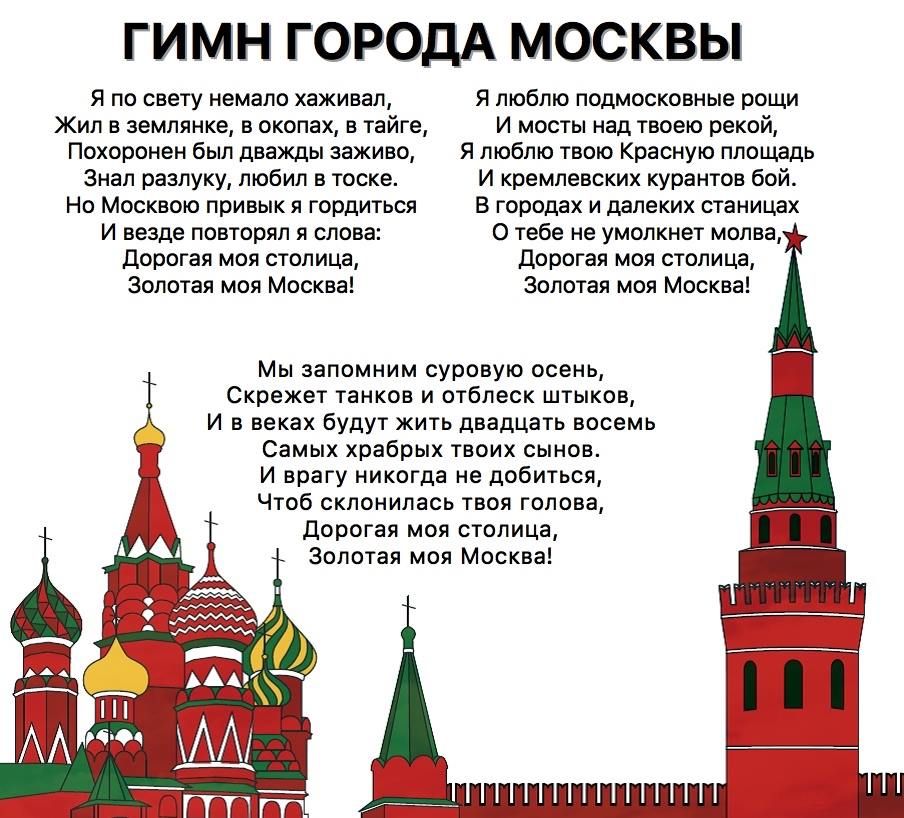 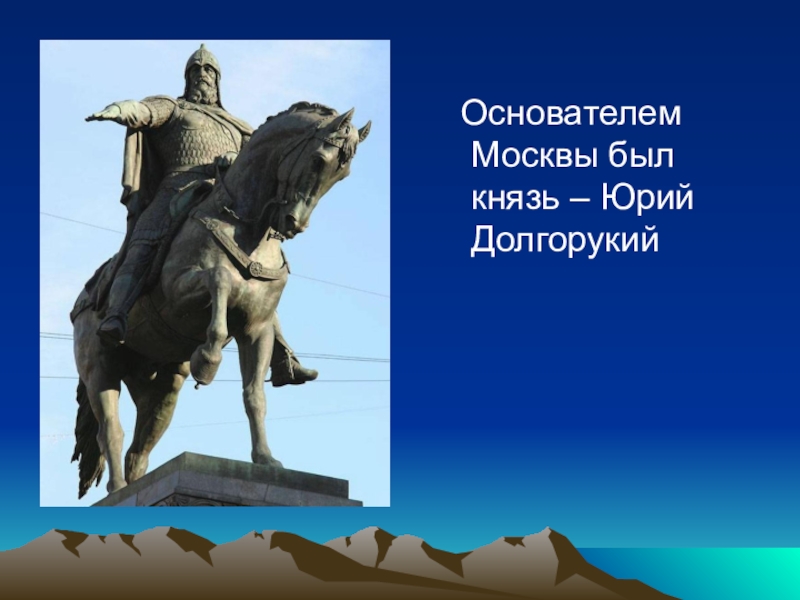 Здесь Кремль,Здесь Воробьёвы горыИ площадь Красная видна.Такой большой старинный город.Гордится им моя страна!Всем городам она глава. Столица Родины – Москва.
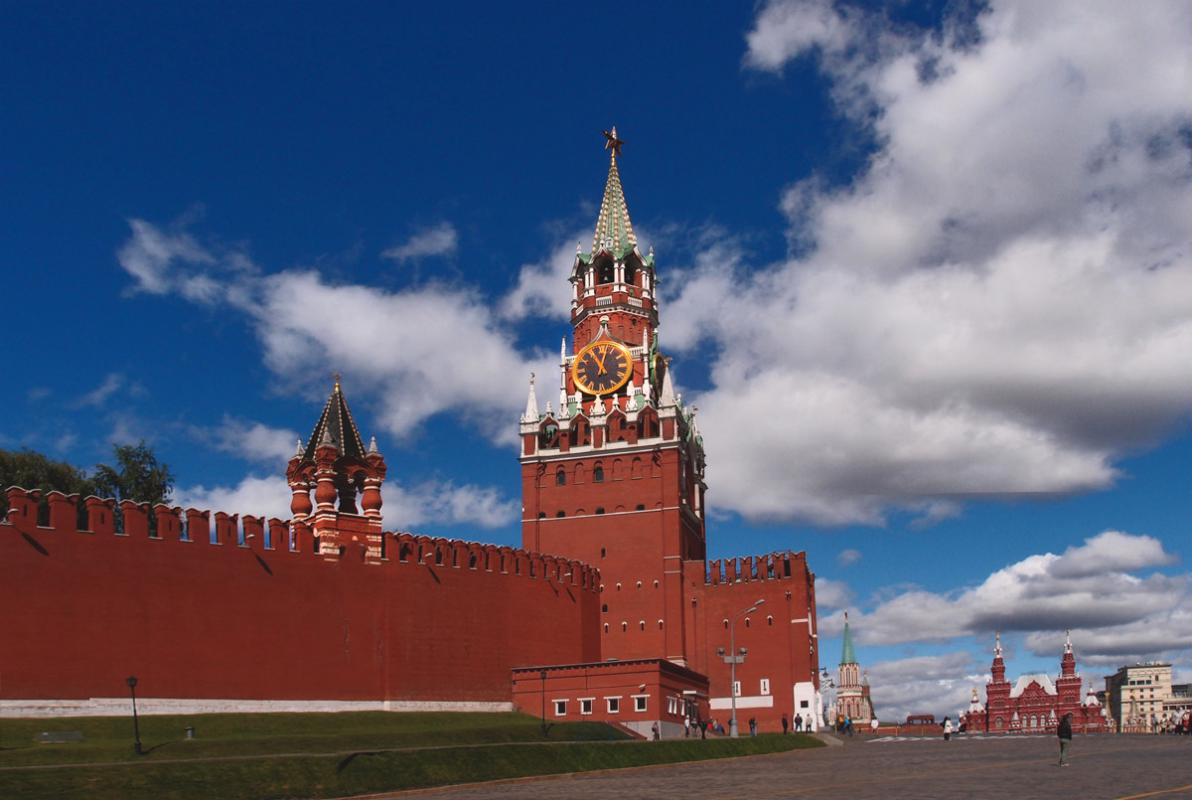 Кремль много веков назад..
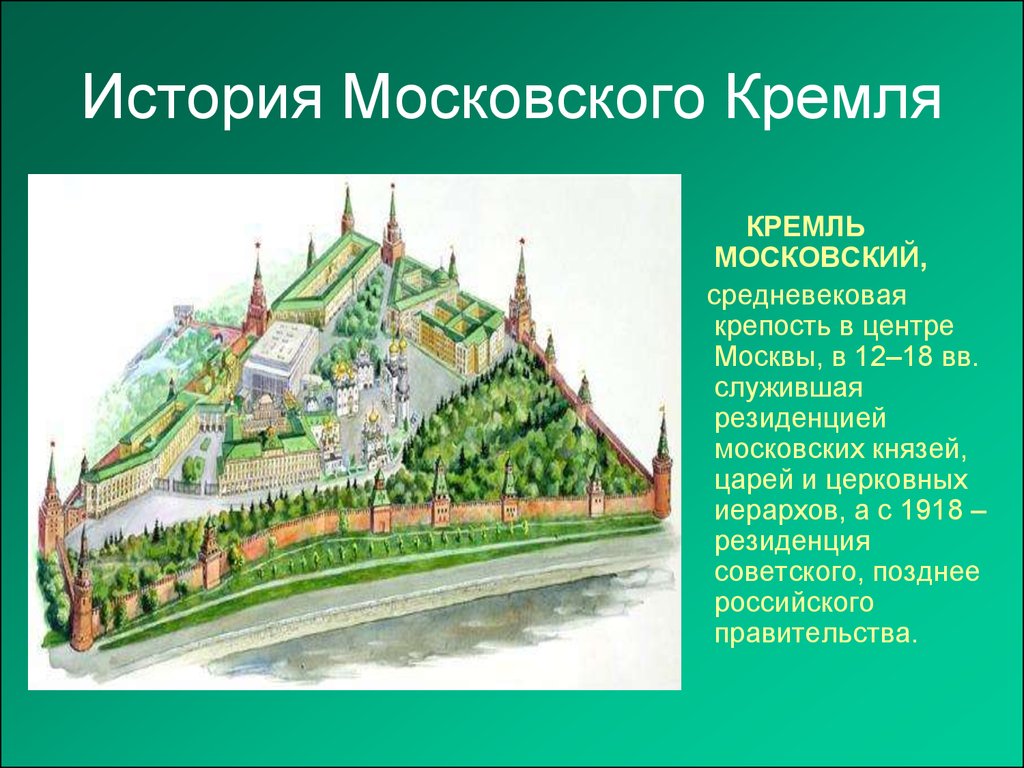 Стоят серебряные ели У стен московского Кремля.Умолкли вьюги и метели —Куранты слушает Земля.Со всей Руси летят в столицу,Москва, как мать, к себе влечёт,И каждый к ней в душе стремится,Свою любовь и грусть несёт.Любуюсь я родным Арбатом,Охотным рядом и Тверской,Они мне дороги и святы,Отчизны уголок родной.На Красной площади столицыВливаюсь я в поток людской,И чувствую я крылья птицы,Когда курантов слышу бой.У Александровского садаЖивая движется река,Теплеют и светлеют взгляды:Москва любима и близка.(Ю.Левчук)
Москва
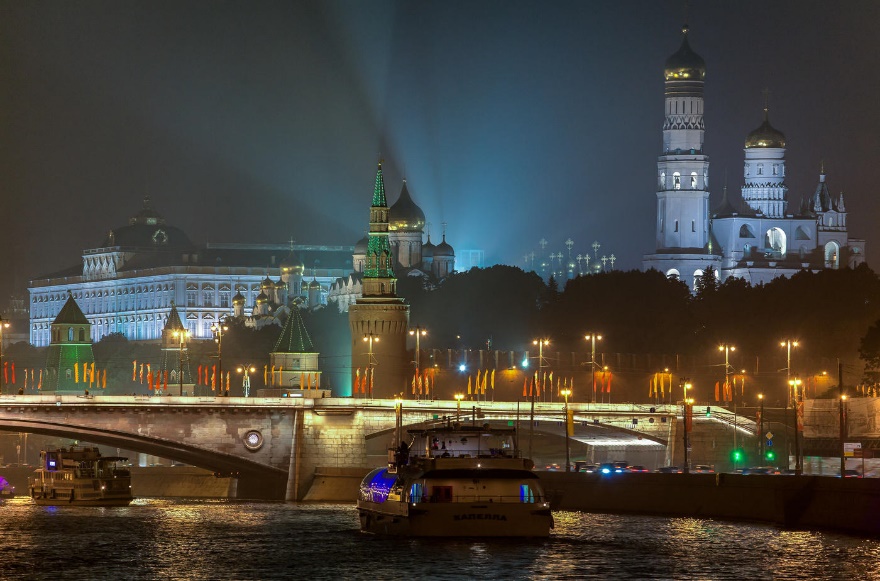 Владимир Владимирович Путин –президент России
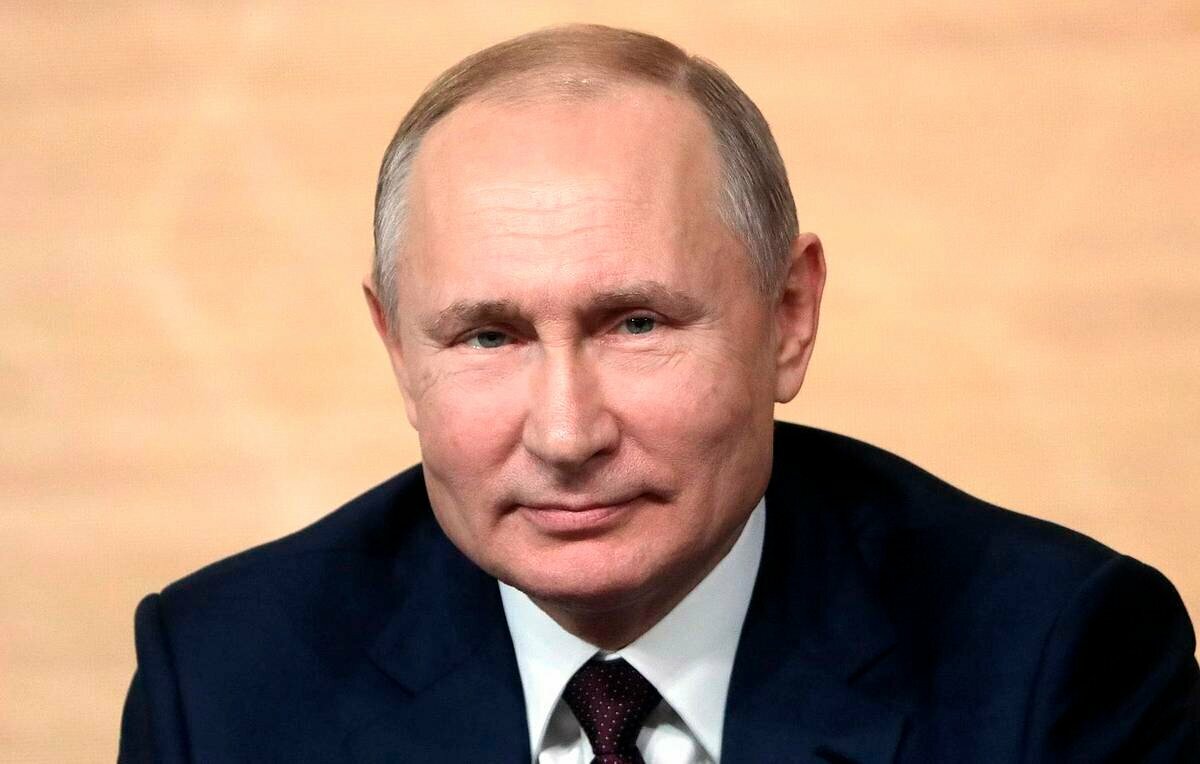 Царь-колокол и царь-пушка – самые впечатляющие достопримечательности Кремлевского дворца.
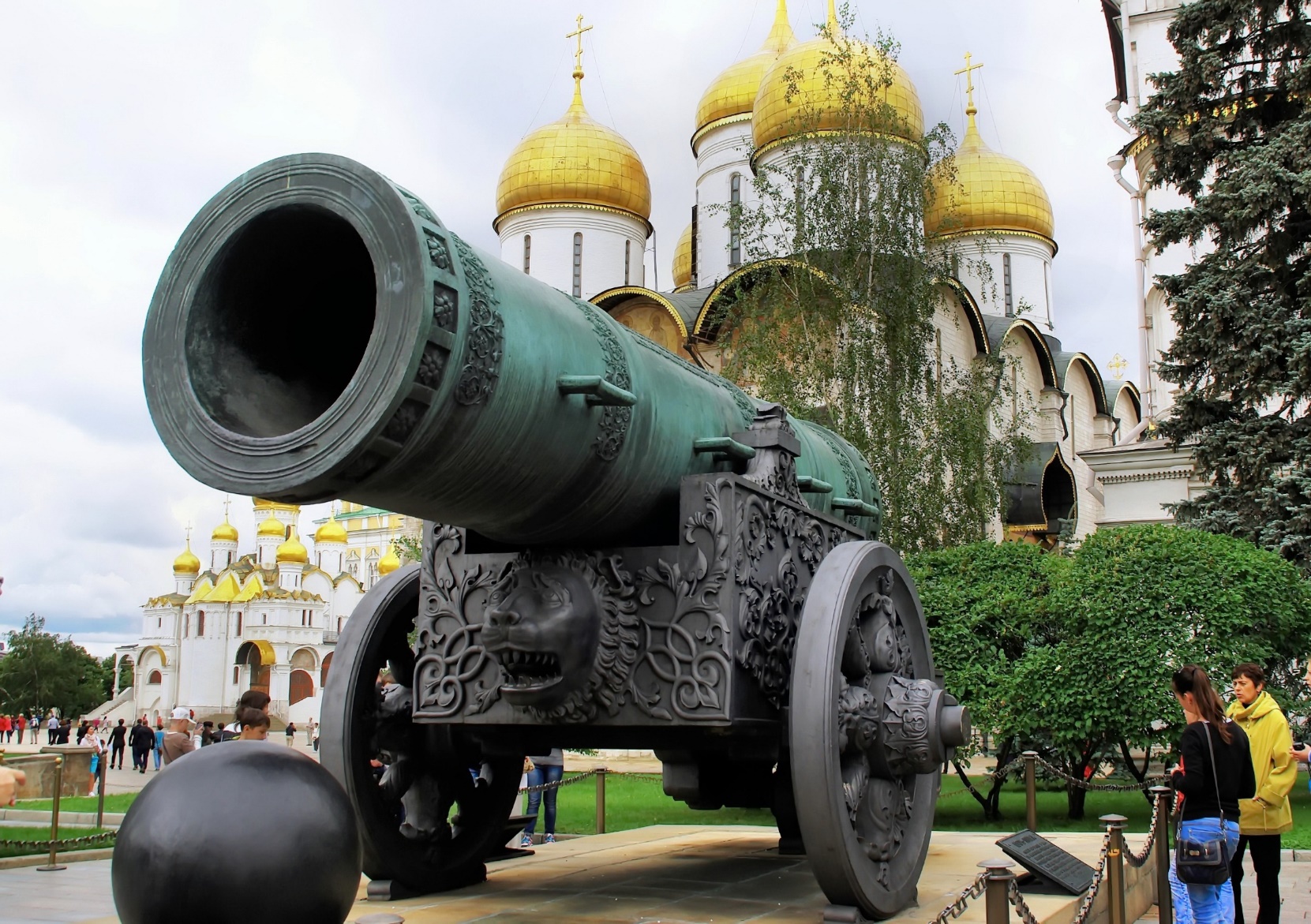 Царь-колокол – настоящий великан. Только один его осколок в человеческий рост чего стоит!На колоколе можно увидеть красивые узоры и изображения, рассказывающие его историю.
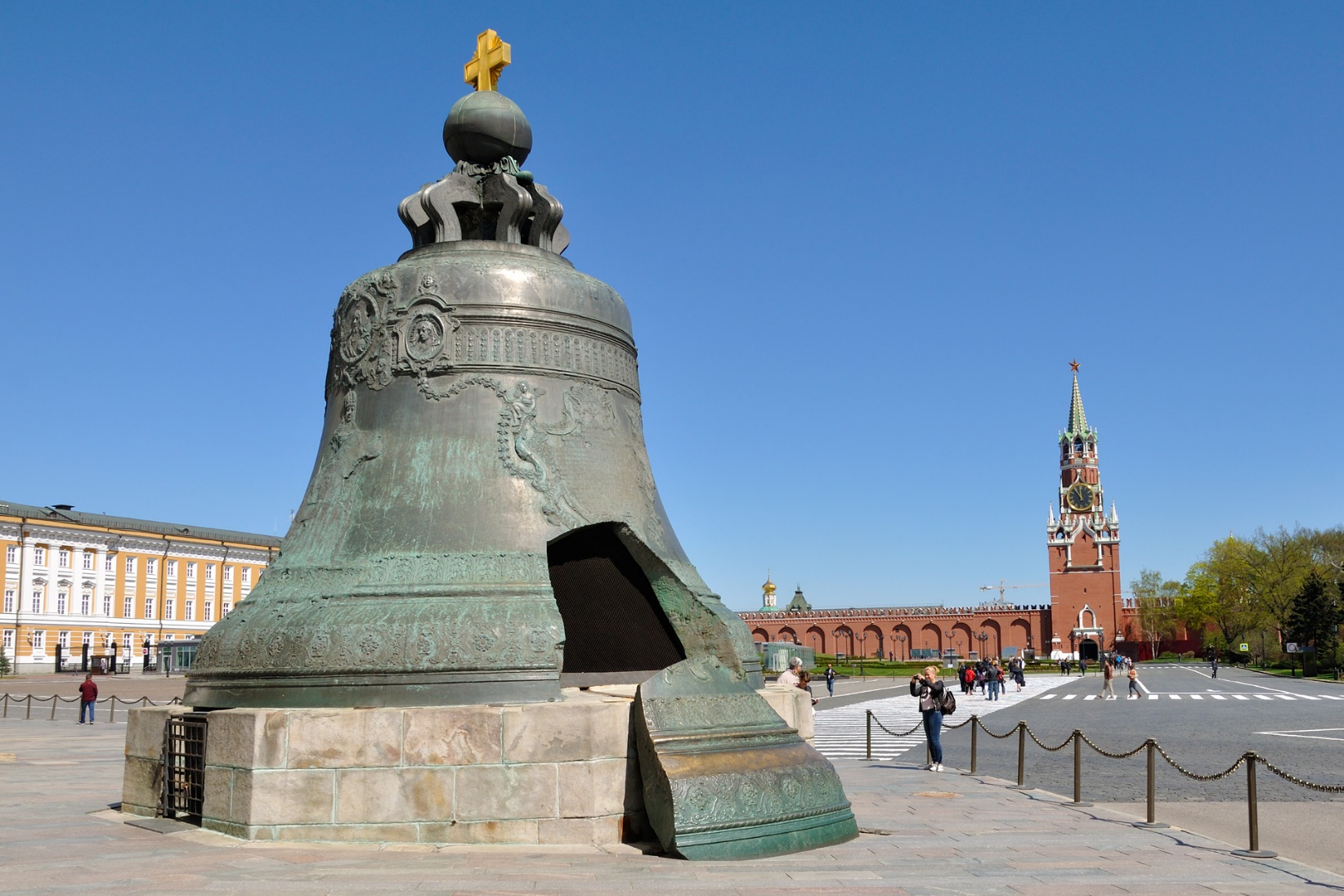 О Москве можно говорить без устали, и всякий раз, бывая здесь, влюбляешься в неё, открываешь её, как в первый раз…И хочется снова вернуться…Спасибо за внимание…